ONLINEOUTREACH TRAINER PORTAL
https://outreach.csudhosha.com
Step 1: Register Yourself
Portal via CSUDH Website: https://csudh.edu/osha/trainers
Portal Direct Access: https://outreach.csudhosha.com
Trainer card is required to complete this process
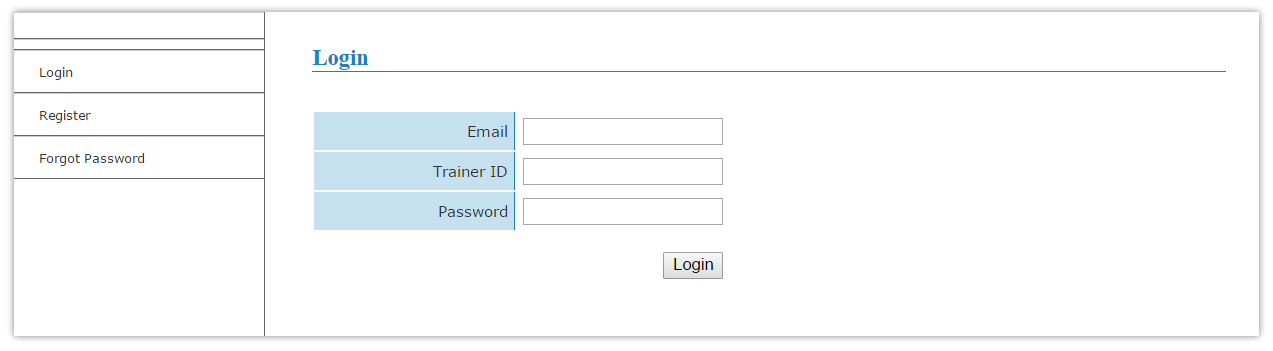 Step 2: Register Yourself
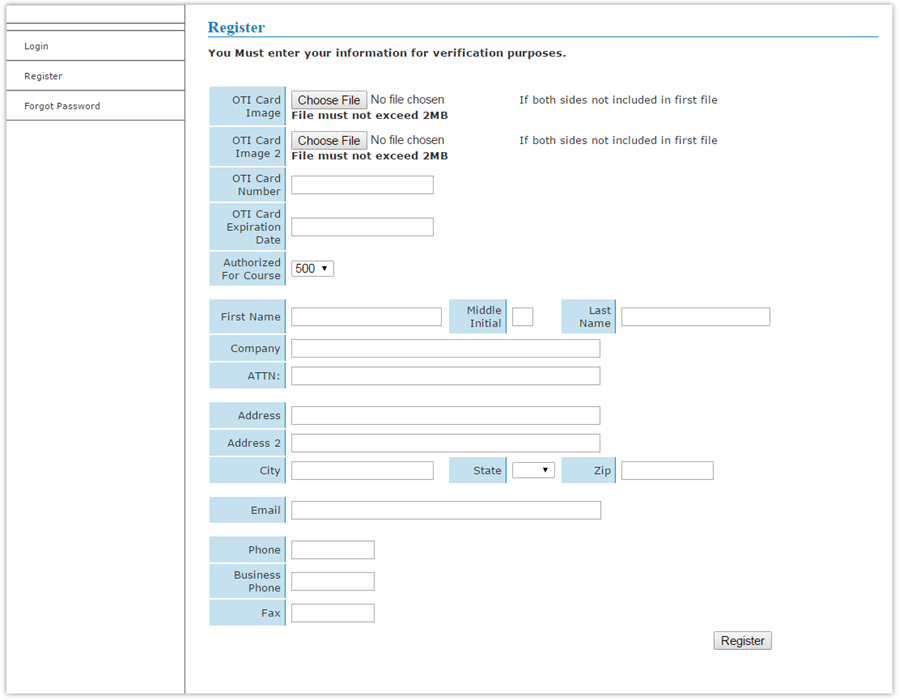 Trainers will need to have a copy of their Trainer card saved to their computer or sharing device to upload and attach a copy to the registration form
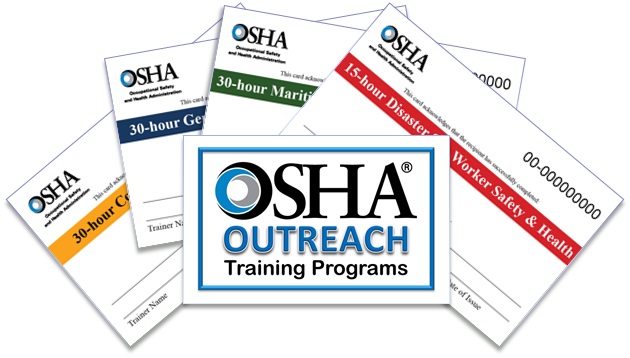 Registration Process
Your registration will be reviewed to assure your OTI card number and expiration date are entered correctly.

Once your registration has been approved you will receive an email from noreply@csudhosha.com with your NEW  CSUDH Trainer ID # and password.

ALL TRAINERS WILL RECEIVE A NEW TRAINER ID AND PASSWORD
Begin Requesting Cards
Once you receive your Trainer ID & Password email, you can submit a 10 or 30 Hr. card request by logging onto your trainer account.
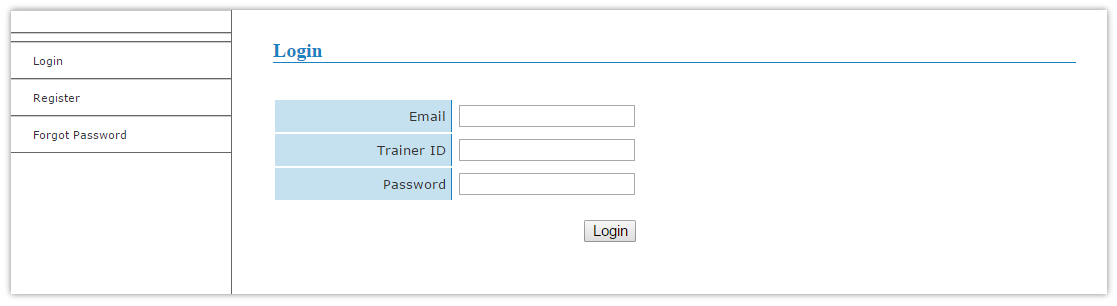 Submitting a Trainer Card Request
From the column on the left side of the screen: Select Training Card Request
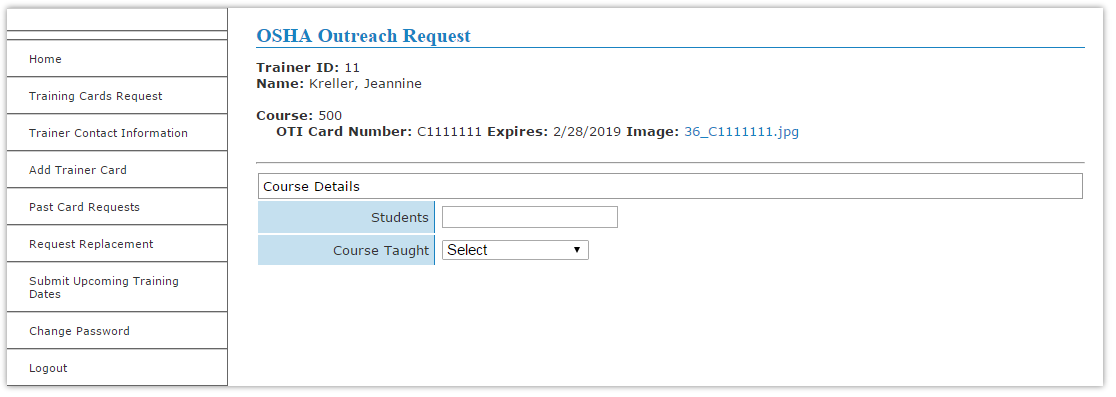 Completing Outreach Training Report
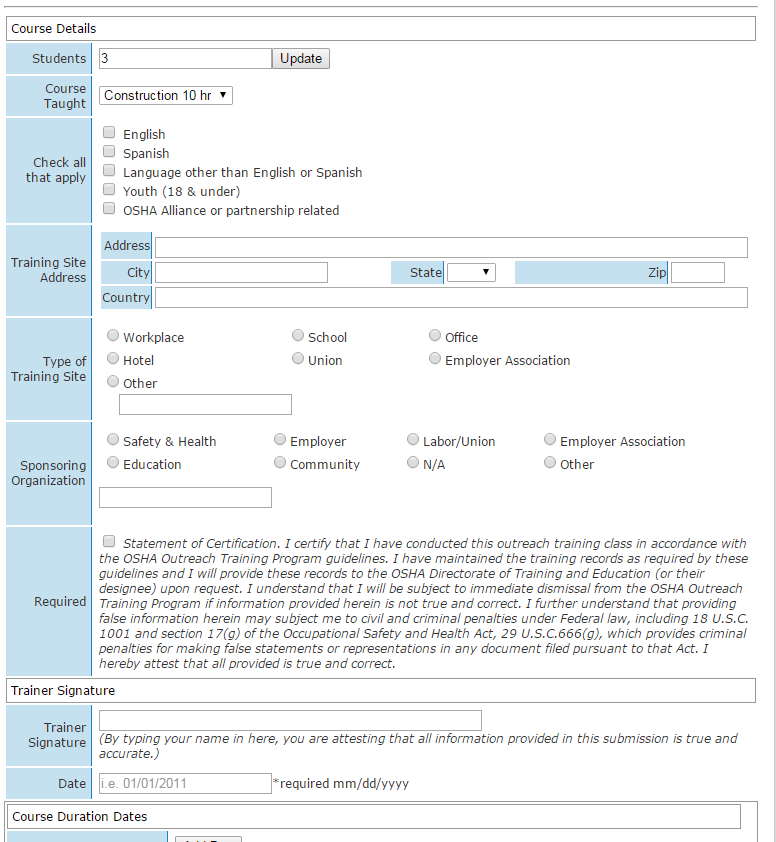 System will make note of errors
Trainer may be locked out if incorrect information is entered
Start time and end time must account for breaks and lunch
Incomplete OR Incorrect Submission
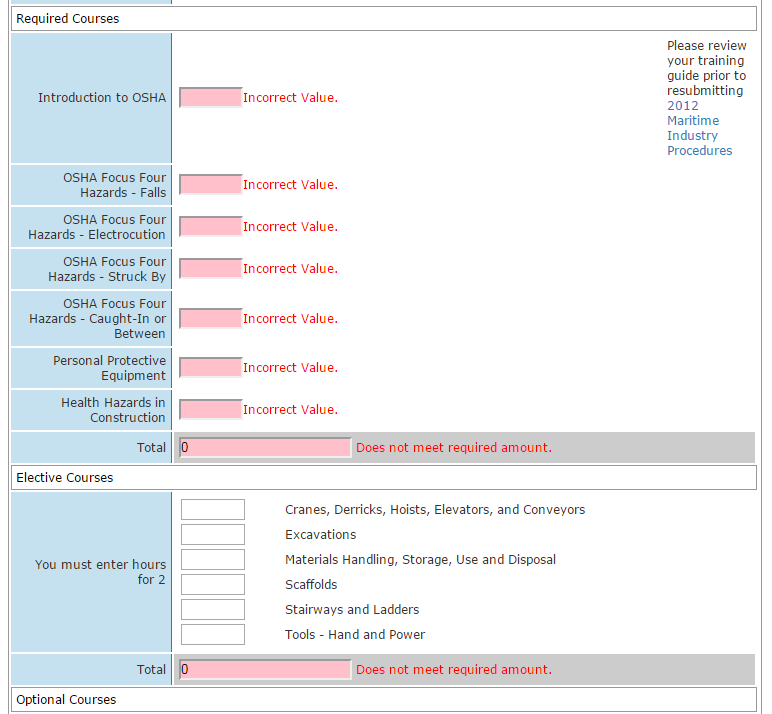 Incomplete OR Incorrect Submission
If outreach program report form was incomplete or incorrect – the page will prompt you with a:



Scroll down the form to review highlighted areas that are incorrect
Anything submitted incorrectly will be highlighted in RED!!!
Correct the information and resubmit
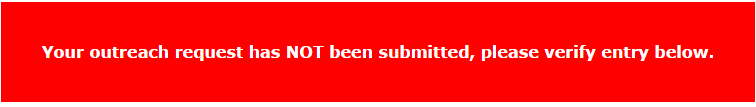 What causes me to get locked out of the system?
Typical errors made when submitting training:
Not checking the statement of certification box
Not entering Trainer name on signature line
Dates of training in the future
all training must be submitted AFTER training has been completed
Incorrect times on topics
Incomplete topics selected
Did NOT meet minimum requirements for topics and times
Did NOT total 10 or 30 hours as required for training
Exceeded maximum time allowed per topic in a 10 or 30 hours
Things to Consider…
System will automatically lockout after 20 minutes
Entering incorrect information will be noted as a type 2 discrepancy and may generate an audit request
Making multiple errors will prompt the system to lock-out
Lock-out will have to be cleared by calling (310) 243-2425
Making Payment: Cost
Each Outreach Card requested costs $8.00
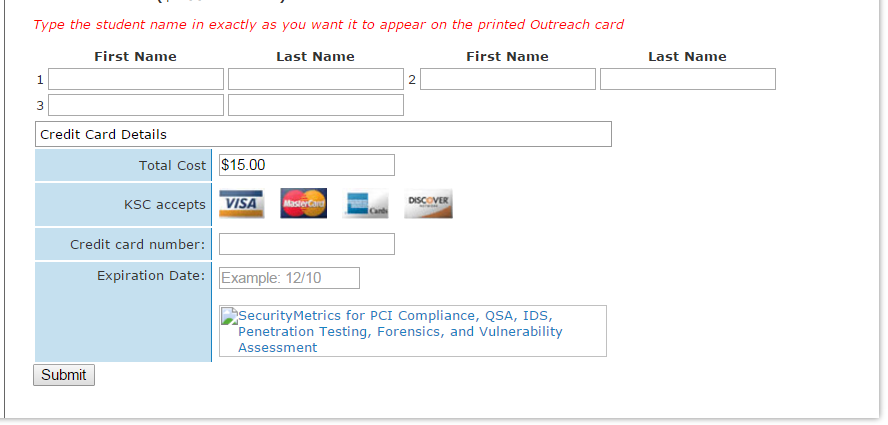 Making Payment: Additional Info
Each Outreach Card requested costs $8.00
At the end of each Outreach Card request, trainers will be required to enter credit card information to pay for their cards
Credit Cards are processed via a secure PayPal portal
Trainers will be emailed a confirmation of submission and receipt
Duplicate card request: $25.00
What Happens After Payment (Screen)
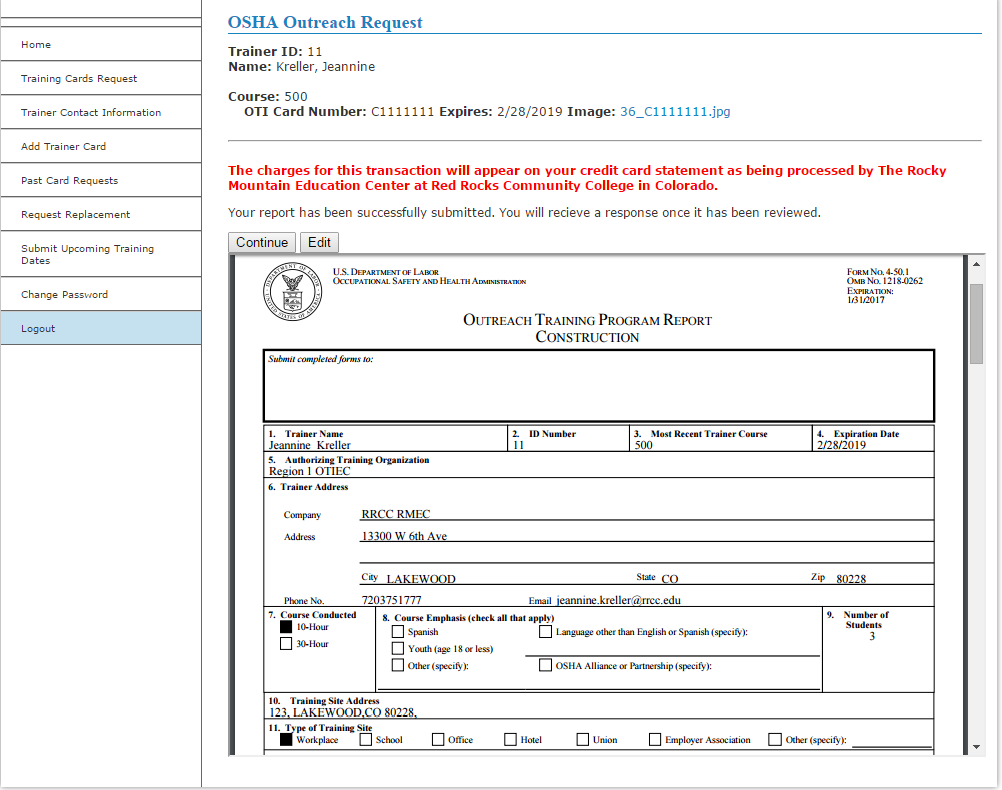 What Happens After Payment
If topics and times are complete and correct – an Outreach Program Report Form will be displayed and needs to be approved
Outreach Program Report Forms are required as part of your record keeping requirements.  These forms are attached all course submission as a PDF under “past card requests”
How do I know if my card request went through?
Trainers will receive a prompt that says submission was successful and is pending processing
Trainer will receive an email with training information and charges processed
Trainer can also check to see if there is a pending request on their account under
Trainers may have to check their spam or junk mail
ALL correspondence from the Outreach Trainer Portal comes from a auto generated email account starting with noreply@ and should be received immediately
How long does it take to get my cards?
Cards are processed weekly
Trainers will receive an email when cards have been printed with card numbers issued to students
Typically, trainers receive their cards within 7 business days after processing
All Outreach cards are sent by the US Postal Service, first-class mail
Pre-printed cards will be sent to trainer with:
Student name
Trainer name
End date of training
Update Trainer Account Information
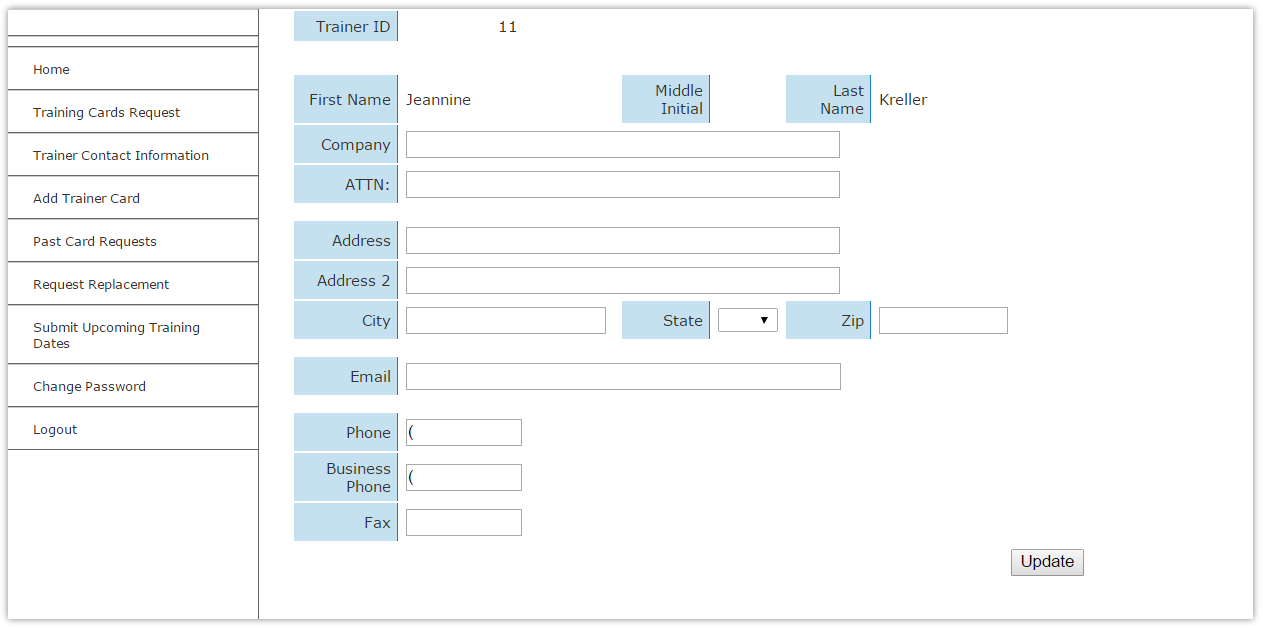 Trainer Contact Information: 
This is the address where your outreach cards will be mailed and how your OTIEC will contact you.  Check to be sure your trainer information is current and make any necessary changes.
Update Trainer Authorization(s)
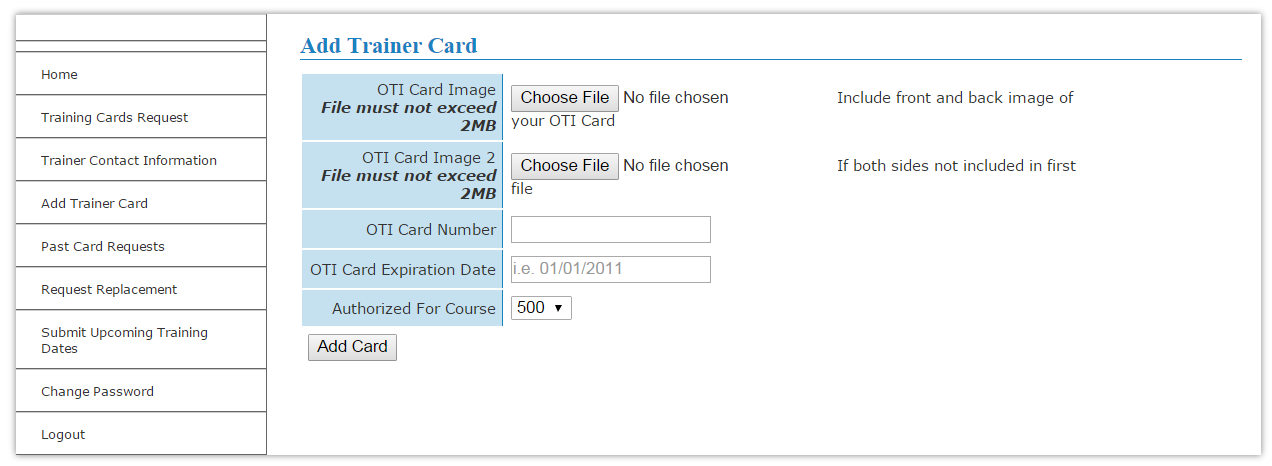 Add Multiple Trainer Authorizations or Update NEW Trainer Authorization after completing an update courseConstruction	•  General Industry  •  Maritime •  ET&D
View Card Requests
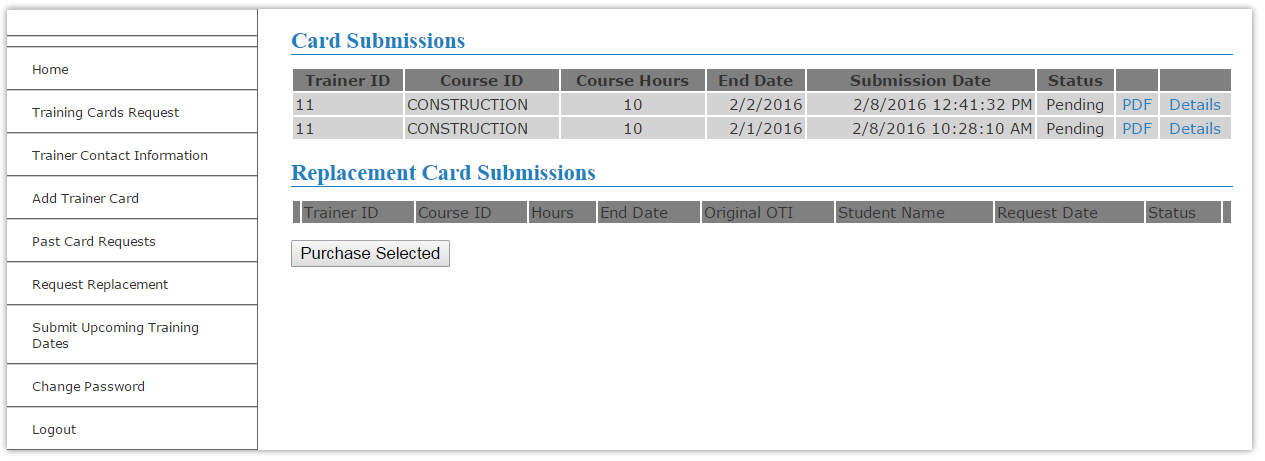 View all card requests:
Processed
Replacements
Pending
Request Replacement Cards
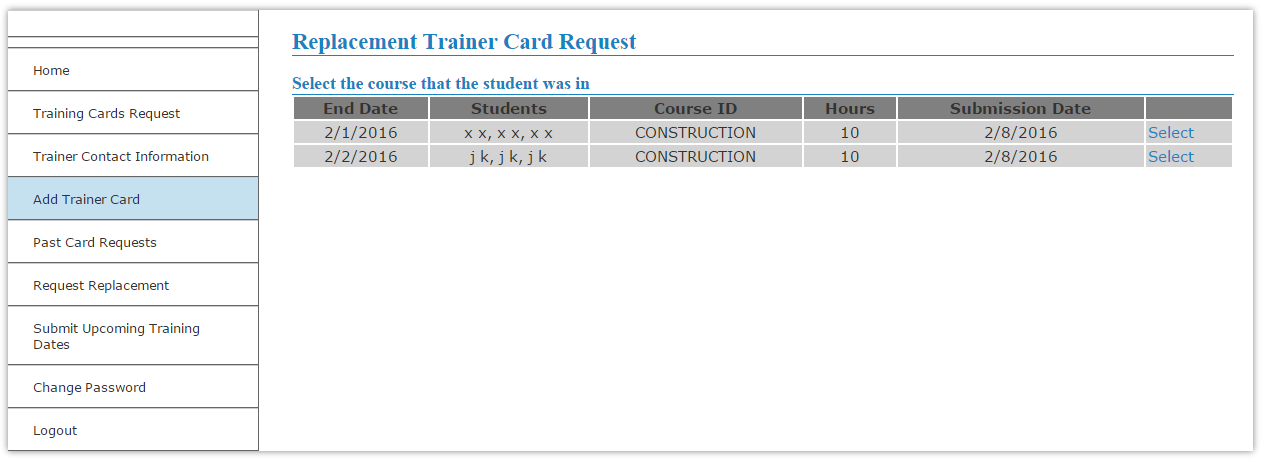 Replacement cards can be requested for cards issued within the last 3 years.
Replacement fee – $25
Submit Upcoming Dates of Trainingfor Training Observation
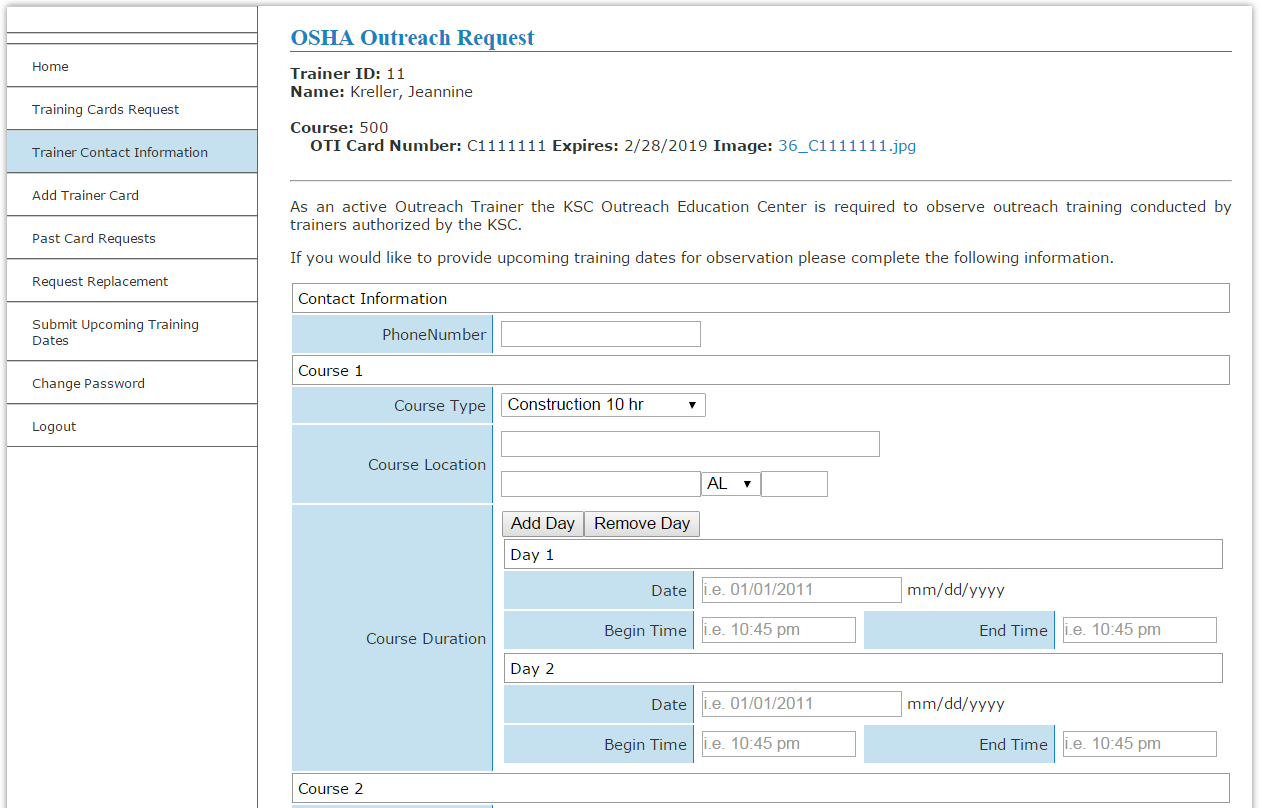 Change Password
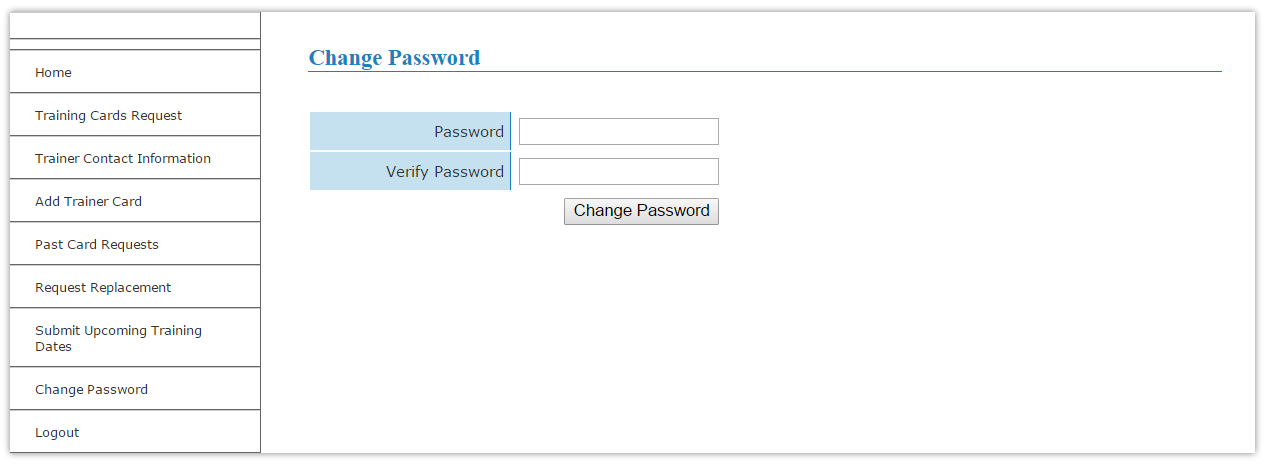 The password emailed to trainers is computer generated and will need to be changed to something more familiar.
Have More Questions?
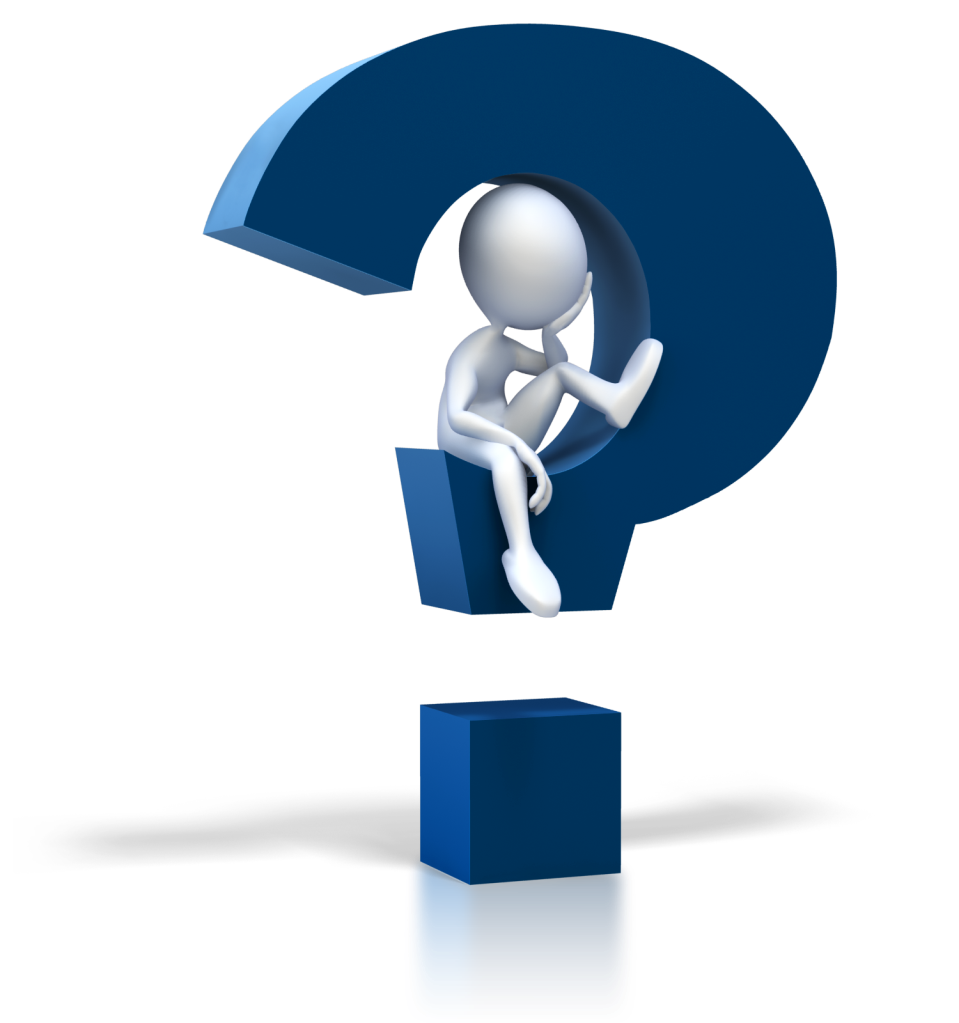 CSUDH OSHA Training Institute Education Center
osha@csudh.edu 
📞 310.243.2425

www.csudh.edu/osha